Оценка качества образования учащихся на уровне начального общего образования: итоги и задачи
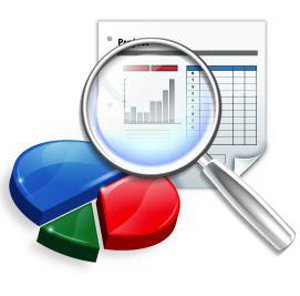 Кемерова Л.В. к.п.н.,
начальник отдела оценки 
качества образования 
МБОУ ДПО УМЦ
Многоуровневая  оценка  качества начального общего образования
Международные исследования
PIRLS – исследование качества чтения и понимания текста (4 кл.)
Всероссийские проверочные работы
Оценка качества образования
Диагностика метапредметных результатов при освоении программ НОО с НРЭО;
 Диагностика уровня ИДО  (4 кл.)
Региональные мониторинговые исследования
Международные исследования НОО
PIRLS – исследование качества чтения и понимания текста (4 кл.)
Апрель 2016 год
Челябинская обл. – 6 ОО;
г.Челябинск – 2 ОО
Всероссийские проверочные работы
Рособрнадзор
Разработка ВПР
Образовательная организация
Проведение ВПР
Схематичная Модель проведение ВПР в ОО
РЦОКИО – координация, мониторинг
1. Дата, кол-во, предмет
3. Проведение ВПР в ОО 
4. Проверка 
	части С 
5. Заполнение электронного бланка (ответы обучающихся на А и В, оценки за С)
Личный кабинет ОО
Образовательная организация
2. КИМ, электронный бланк
6. Заполненный электронный бланк
7. Результаты, статистика
Облачный сервис
Использование результатов ВПР
На федеральном уровне
- мониторинг результатов введения ФГОС; 
- формирование базы результатов обучающихся
- своевременная корректировка отдельных аспектов в системе общего образования; 
- основание для планирования контрольно-надзорной деятельности
На региональном уровне
На уровне образовательной организации
- корректировка образовательного процесса; 
- учет результатов ВПР при выставлении годовых отметок по предмету.
График  введения  ВПР
Челябинск, 
русский язык – 
3 ОО,    210 уч.
Челябинск, 
математика – 
4 ОО,    102 уч.
Регламент мониторинговых исследований
Задания стартовой диагностики
126  ОО;
 12266 учащихся (90%);
в том числе:
9904 уч. – ОО;
2099 уч. – статусные ОО;
263 уч. – С(К)ОО
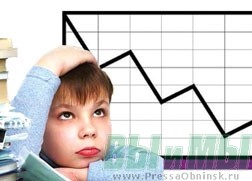 УЧАСТНИКИ СТАРТОВОЙ ДИАГНОСТИКИ
Справились с работой:
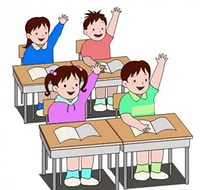 Результаты выполнения задания № 1
Результаты выполнения задания № 2
Результаты выполнения задания № 3
Результаты выполнения задания № 4
Результаты задания № 5
Результаты выполнения задания № 6
Результаты выполнения задания № 7
Сравнительные результаты выполнения заданий
Сравнительные результаты выполнения заданий № 6,7
ВЫВОДЫ
ВЫВОДЫ
РЕКОМЕНДАЦИИ
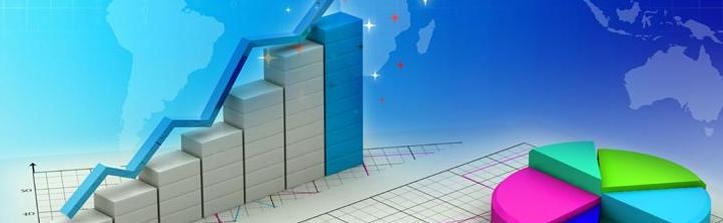 Спасибо за внимание